عنوان مقاله: تاثیر باورهای تصمیم گیرنده بر ساختار سازمانی
نویسنده: علی شائمی برزکی، مجید رشید کابلی
منبع:
چکیده
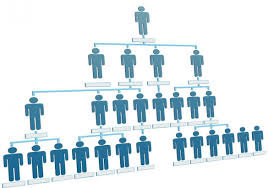 یکی از موضوعات مهم در نظریه سازمان و مدیریت، طراحی ساختار مناسب با اقتضائیات سازمان است. در این زمینه اهمیت طراحی سازمان با توجه به متغیر های تاثیرگذار از اهمیت خاصی برخوردار است. نظریه پردازان سازمان متغیرهای محتوایی را از جمله مهم ترین متغیرهای طراحی – سازمان می دانند. اما علاوه بر این متغیرها باور تصمیم گیرندگان در تعیین مدل استراتژیک ساختاری نیز دارای اهمیت است.
ساختار مناسب با اقتضائیات سازمان
در این تحقیق ارتباط باورهای تصمیم گیرنده با انتخاب مدل مناسب برای تعیین ساختار مورد بررسی قرار می گیرد. فرض اساسی تحقیق بر آن است که باورهای تصمیم گیرنده  با مدل انتخابی ساختار ارتباط دارد. نمونه مورد بررسی در این تحقیق شامل 10 مدیر بخش صنعت و 38 مدیر دانشگاهی است. ابزار جمع آوری اطلاعات پرسشنامه شامل دو بخش مربوط به باورهای تصمیم گیرنده و انتخاب مدل بود. نتیجه تحقیق حاکی از وجود ارتباط بین باور تصمیم گیرنده و انتخاب مدل مناسب برای سازمان بود. همچنین باورهای تصمیم و مدل مورد نظر در دو بخش مدیران صنعت و مدیران دانشگاهی تفاوت معنی داری را نشان نداد.
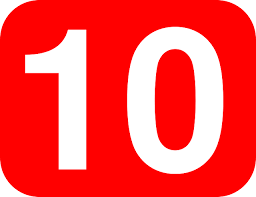 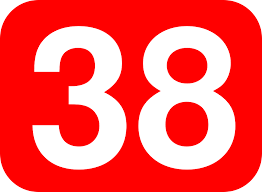 کلید واژه:
سازمان، طراحی ساختار، باور تصمیم گیرنده، متغیرهای محتوایی مدل انتخابی
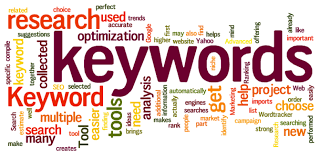 مقدمه
مشکل اساسی که در رابطه با طراحی ساختار سازمانی وجود دارد این است که مدیران بدون توجه به متغیرهای تاثیرگذار بر ساختار سازمانی، شکل خاصی را برای سازمان های خود ایجاد می کنند. نظریه پردازان سازمان بر این باورند که متغیرهای محتوایی علت اساسی به وجود آمدن ساختارهای سازمانی هستند. معماری سازمانی نه تنها متاثر از متغیرهای محتوایی است، بلکه باورهای تصمیم گیرندگان نیز در آن عاملی اساسی و تعیین کننده بیشمار می رود. به همین دلیل ساختارهای متفاوت از برداشت های ادراکی و نگرش های انگیزشی مدیران نیز ناشی می شود(بیتس و همکاران، 2002)
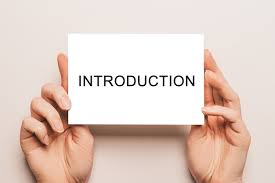 باورهای تصمیم گیرندگان
سازمان ها انواع ویژه ای از نهادهای اجتماعی هستند که به منظور تولید و یا عرضه محصولات مورد نیاز جامعه به وجود می آید. سازمان ها پدیده ها، عناصر و موادی را از محیط گرفته، آنها را تغییر کل داده و مجددا به محیط بر می گردانند. برای انجام این وظایف، سازمان ها باید دارای ساختار به مفهوم ایجاد تمایز در پدیده ها، مواد و اطلاعات باشند.
ایجاد تمایز در پدیده ها، مواد و اطلاعات
پیدایش ساختار یک فرایند مستمر بوده و در سازمان سه نقش یا وظیفه اصلی را بر عهده دارد که عبارتند از تحقق اهداف سازمان، مشخص شدن قدرت افراد و رویه ها و در نهایت تعیین حوزه یا محدوده اعمال قدرت (هال، 1382) از سوی دیگر، ساختار سازمان برای انجام نقش های مزبور، خود نیز تحت تاثیر عوامل متعددی قرار دارد که در متون مربوط به سازمان، متغیرهای محتوایی یا متغیرهای زمینه ای نام گرفته است..
فرایند مستمر
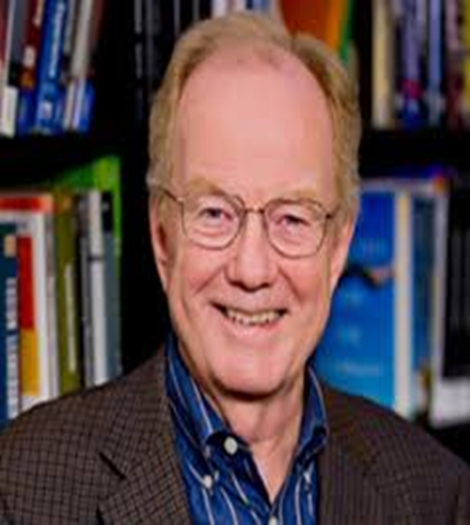 منظور از زمینه یا محتوا بنابر نظر ریچارد هال (1382)، وضع یا شرایطی است که سازمان در آن فعالیت می کند و این شرایط به طور همزمان تحت کنترل سازمان است. بنا به نظر دفت (1381) ابعاد محتوایی معرف کل سازمان بوده و بر ابعاد ساختاری در درون آن تاثیر می گذارند
ریچارد ال دفت
در رابطه با متغیرهای محتوایی و تعداد آنها نیز نظرات متفاوتی وجود دارد، برای مثال دفت متغیرها و ابعاد محتوایی را شامل اندازه، تکنولوژی، اهداف، محیط و فرهنگ داخلی سازمان، محیط و فرهنگ ملی می داند(دفت، 1381)
متغیرهای محتوایی و تعداد آنها
علاوه بر موارد فوق همان طور که  اشاره شد، نظریه پردازان زیادی در مورد تاثیر عوامل زمینه ای، بر ساختار سازمان شک و تردید کرده و شواهدی ارائه داده اند که نشان می دهد مدیر یا تصمیم گیرنده در تغییر ساختار سازمانی نقشی موثر دارد. بسیاری از نویسندگان مدیریت از اواخر دهه 70 میلادی که در مورد مدل های اقتضایی ساختار سوالات مفهومی و نظری متعددی را مطرح کرده اند، یکی از این سوالات به نقش تصمیم گیرنده در تعیین نوع ساختار و حتی استراتژی سازمان مربوط می شود. بدین معنی که قدرت و باورهای تصمیم گیرند، می تواند نوعی متغیرهای محتوایی تلقی شود و یا می تواند به عنوان یک متغیر میانجی تاثیر متغیرهای محتوایی را بر ساختار تعدیل نماید.
تاثیر عوامل زمینه ای
چایلد (1972) یکی از صاحب نظران برجسته ای است که معتقد است مدل های اقتضایی از پرداختن و توجه به کسانی که قدرت هدایت سازمان را دارند، غفلت ورزیده اند. به عبارت دیگر، مدل های اقتضایی با نگرشی جبری به تاثیر متغیرهای محتوایی بر متغیرهای ساختاری، بر این فرض مبتنی هستند که تصمیم گیرندگان در سازمان ئها همگن بوده و طراحان سازمان باید نسبت به شرایط و الزامات ناشی از عوامل محتوایی یا زمینه ای به گونه ای یکسان از خود واکنش نشان دهند.
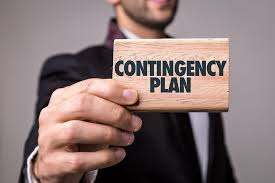 تاثیر متغیرهای محتوایی بر متغیرهای ساختاری
صاحب نظران متعددی مانند چایلد  و گالبرایت (1972) ، استارباک (1973) مونتاناری (1978)، مایر (1975) معتقدند که رابطه ای جبری و جزمی بین عوامل محتوایی و ساختاری وجود ندارد و رابطه بین این عوامل را تابعی از حق انتخاب مدیریتی می دانند. مایر (1975) در تحقیق خود به این نتیجه رسید که رهبران سازمان رابطه بین اندازه و محیط سازمان را تعدیل می کنند. دونی، هلریگر و اسلوکام (1977) دیدگاه زمینه، تصمیم گیرنده و ساختار را مطرح کرده اند.
رابطه ای جبری و جزمی
هنری بایناک (1974) خانداوالا (1977) نقش مدیر عامل (تصمیم گیرنده) را به عنوان رابطه بین زمینه و ساختار مورد تاکید قرار داده اند. خاندارالا (1976) حتی بر این باور است که زمینه ممکن است حق انتخاب مدیریتی ساختار را محدود کند ولی مسلما آن را حذف نمی کند. وایک (1969)، چایلد (1972)  و مونتا ناری (1978) بر این باورند که چهارچوب تحلیل مدل های اقتضایی ساختار باید به گونه ای گسترش پیدا کنند که حق انتخاب تصمیم گیرنده را به عنوان یک عامل تغییر کننده ساختار در خود جای دهد.
یک عامل تغییر کننده ساختار
حاصل این تحقیقات و نظرات این است که مشخص کردن این که کدام یک از متغیرهای زمینه ای با کدام ترکیب از آنها عامل تغییر دهنده ساختار است. به این بستگی دارد که تصمیم گیرنده کدام عامل را برجسته و مهم تلقی کند.  تصمیم گیرنده در صورت برخورد با محدودیت های متعدد و در صورت تشخیص فاصله وضع موجود از وضع ایده آل و مطلوب، برداشت خود را تغییر داده و تصویر ذهنی متفاوتی را نسبت به پدیده ها خواهد داشت. برای مثال طبق نظر مایلز و اسنو (1987) اگر تصمیم گیرنده محیط را دارای عدم قطعیت و اطمینان بداند، ممکن است از طریق اجتناب از عدم قطعیت یا تلاش در جهت کاهش آن، برداشت خود را از محیط تغییر دهد، چرا که اجتناب می تواند به معنی بی اهمیت بودن عدم قطعیت باشد.
به دنبال این برداشت، تاثیر عدم اطمینان در محیط ساختار تعدیل خواهد شد. البته انچه که در اینجا از اهمیت خاصی برخوردار است آن است که تصمیم گیرنده برای برطرف کردن تفاوت ها بایستی انگیزه لازم را داشته باشد و به عبارتی خصوصیات فردی نظیر ارزش ها و تعهد نقش مهمی در این رابطه ایفا می کنند (روم، 2003)
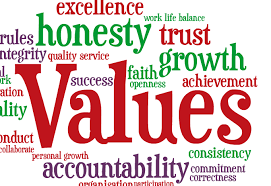 ارزش ها و تعهد
رابیت و فورد در تحقیقات خود به این نتیجه رسیدند که ساختار هر سازمان نتیجه تعامل گرای های ادراکی و انگیزشی تصمیم گیرنده، استراتژی های تغییر و زمینه های سازمان مانند اندازهف تکنولوژی، محیط، ساختار فعلی و اعضا می باشد. به هر حال، چهارچوب تحلیل مدل های اقتضایی و ساختاری با این رویکرد توسعه پیدا کرده است که حق انتخاب تصمیم گیرنده به عنوان یک عامل تعیین کننده ساختار را در خود جای دهد.
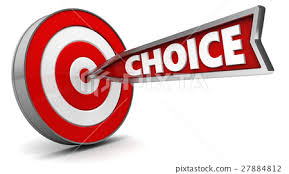 عامل تعیین کننده ساختار
حق انتخابی مدیریتی
با منظور کردن ساختار به عنوان تابعی از حق انتخاب مدیریتی و یا در نظر گرفتن نقش حق انتخاب مدیریتی به مثابه یک متغیر  میانجی یا تعدیل کننده، در ساختار سازمان، این امر امکان پذیر است که ساختار را به عنوان پیامد یک فرایند تصمیم گیری تعیین کننده برداشت کرد و به طور خاص می توان به ساختار به عنوان پیامد یک مشکل تصمیم نگاه کرد (رابرتز، 3: 2004)
یک متغیر  میانجی یا تعدیل کننده
از نظر مک کریمون و تیلور (1976) مشکل تصمیم از سه بخش تشکیل شده است، مرحله اولیه، مرحله مطلوب، مرحله انتقال، در مرحله اولیه، زمینه ای که تصمیم گیرنده در آن قرار دارد تعریف می شود. این مرحله در بردارنده ساختار فعلی، منابع و عوامل زمینه ای می باشد، مرحله مطلوب شامل نتایج و پیامدهای ترجیحی و دارای اولویت می باشد و مرحله انتقال، شامل اقدامات و فرایندهایی است که تصمیم گیرنده برای رفتن از شرایط اولیه به شرایط مطلوب آنها را به کار می گیرد. برای مثال یک تصمیم گیرنده ممکن است تمرکز را افزایش دهد رسمیت را کاهش دهد و ترکیبات دیگری از ساختار را بپذیرد. هر چه تعداد این عوامل انتقال در اختیار تصمیم گیرنده بیشتر ناشناخته باشد تعداد ساختارهای ممکن نیز بیشتر خواهد بود.
نگرش ادراکی
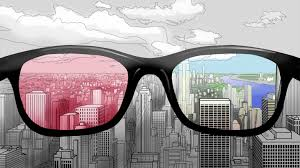 از انجایی که برداشت یا آگاهی از تضاد  بین شرایط اولیه و شرایط مطلوب، قبل از اینکه تصمیم گیرنده اقدامی صورت دهد، ضروری می باشد. عواملی که چنین برداشت هایی را متاثر می سازند. بسیار مهم و حیاتی می باشند. محققین در تلاشی برای درک بهتر نقش برداشت های مدیریتی به خصوص آنگاه که به روابط بین محیط و ساختار مربوط می شوند. بر نگرش ادراکی تصمیم گیرندگان تمرکز کرده اند (داونی و همکاران، 1977)
نگرش ادراکی در بردارنده نظام هایی برای سازماندهی اطلاعات، مشاهده و حل مشکل توسط فرد و گروه می باشد. بنابراین نگرش ادراکی دربردارنده عواملی است که مربوط به توانمندی های پردازش اطلاعات و شیوه ها و سبک تصمیم گیرندگان می باشد. توجه به گرایش و نگرش های ادراکی از این فرضیه که تصمیم  گیرندگان با سبک ها و توانمندی های مختلف پردازش اطلاعات و ممکن است از یک پدیده برداشت های متفاوتی داشته باشند، ناشی شده است.
نگرش ادراکی
به همین دلیل این تحقیق در پی شناسایی آن دسته عواملی است که احتمالا فرایند پردازش تصمیم گیرنده را متاثر می سازد. در این زمینه تحقیقات مربوط به تصمیم گیری و پردازش اطلاعات نشان می دهد که خصوصیات فردی نظیر هوش و ساختار ادراکی ممکن است از اهمیت زیادی برخوردار باشند (کوپیکنا، 2005)
خصوصیات فردی نظیر هوش و ساختار ادراکی
اهمیت توانمندی های پردازش اطلاعات و سبک های هر تصمیم گیرنده(یعنی نگرش ادراکی) از شناخت این مطلب که تصمیم گیرندگان تمایل دارند اطلاعات خود را بر اساس این توانمندی ها و سبک ها سازمان دهند، نشات گرفته است، از آنجایی که تصمیم گیرندگان تمایل دارند که مشکلات تصمیم را با استفاده از شیوه های پردازش اطلاعات خود برطرف کنند. وقتی که بین سبک آنها و شرایط تناسب وجود نداشته باشد.
توانمندی ها و سبک ها
آنان احتمالا تلاش می کنند شرایط را مجبور سازند تا به سبک آنان گردن نهند (با آن تطبیق کنند) یعنی ممکن است مجبور به تغییر دادن شرایط گردند و بر استفاده از بعضی عملیات پردازش که متناسب با شرایط نباشد، نیز اصرار ورزند. افرادی که تحمل ابهام در سطح بالایی دارند تمایل دارند که در محیط خود وقتی الهام نیست، ابهام ایجاد کنند. در این رابطه این احتمال وجود دارد که تصمیم گیرندگان با توجه به سطح هوش و پیچیدگی ساختار ادراکی خود از محیط تصمیم خود، برداشت های متفاوتی داشته باشند(میشل، 2007)
سطح هوش و پیچیدگی ساختار ادراکی خود از محیط
گرایش یا نگرش انگیزشی
گرچه برای پی بردن به این که چرا تصمیم گیرندگان از شرایط به خصوص برداشت های متفاوتی دارند ناخت نگرش ادراکی تصمیم گیرندگان لازم است، اما شناخت این که چرا تصمیم گیرندگان عوامل انتقالی متفاوتی را به کار می گیرند نیز ضرورت دارد. همان طوری که مک کورسیک و تیلور خاطر نشان کرده اند، هر تصمیم گیرنده قبل از این که اقامی اتفاق بیفتد بایستی برای کاهش تضادها و عدم هماهنگی ها برانگیخته شود.
بنابراین لازم است که نگرش انگیزشی تصمیم گیرندگان مورد توجه و بررسی قرار گیرد. نگرش انگیزشی را به عنوان سیستم هایی برای سازماندهی ارزش ها و ارزشیابی در فرایند حق انتخاب فردی و گروهی می توان تلقی نمود. نگرش انگیزشی حق انتخاب اساسی تصمیم گیرنده را تامین می کند و  برای تفاوت هیا مشاهده در ساختار، زمانی که مسائل و مشکلات مشابه و یکسانی ظاهر می شوند تبیین مناسب را ارائه می دهد. حق انتخاب ممکن است بر اساس معیارهای شخصی، معیارهای سازمانی و یا ترکیبی از هر دو انجام گیرد. در این قسمت هدف ما اساسا به معیارهای فردی مربوط است.
فرایند حق انتخاب فردی و گروهی
ارزش های مدیران از طریق جهت دادن (کانالیزه کردن) رفتار، عوامل انتقال را می سازند. به علت همین پدیده است که مدیران در رفتار یا تصمیماتی که با ارزش هایشان در تعارض باشد درگیر نمی گردند. این موضع را هاریسون(1972) و سالنسیک و ففر (1977) اظهار می دارند که تعهد ممکن است باعث شود تصمیم گیرندگان کم و بیش در برابر تغییر مقاومت کنند و نسبت به تصمیمات قبلی تعهد داشته باشند و حق انتخاب های ساختاری تحت تاثیر آن قرار گیرد.
از نظر سایلز و همکاران (1974) منافع ناشی از چنین تصمیماتی ممکن است باعث شود که تصمیم گیرنده به روش های سنتی دلبستگی و اتکا داشته باشد و اجازه انحراف از آنها را ندهد. سایر عواملی که در نگرش انگیزشی تصمیم گیرندگان نقش دارند عبارتند از توانایی تفاوت قایل شدن بین نیازهای زیردستان برداشت های مربوط به مهارت ها و توانمندی های زیردستان، نردبان ترقی، تلاش برای کنترل کردن، تامین نیازهای نهادی و همچنین نیازهایی که مربوط به تعیین نقش ها می باشد (برنز و استاکر، 1961، چندلر، 1962. کاران، 2001)
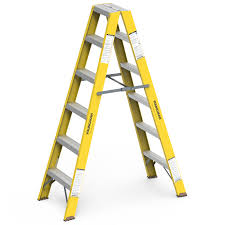 با وجود این که تصمیم گیرندگان ممکن است از طریق به کارگیری عوامل انتقالی ماهیت ساختار سازمان را کنترل کنند و این که انتخاب عوامل انتقالی مذکور تابعی از نگرش انگیزشی آنها است، اما مفهوم آن این نیست که تصمیم گیرندگان درجات ازای نامحدود عمل می کنند. بلکه تصمیمات در داخل سازمان در چهارچوبه محدودیت ها اتخاذ می گردد. بنابراین درجات آزادی تصمیم گیرندگان بایستی مورد ارزیابی قرار گیرد(بینس و همکاران، 2002)
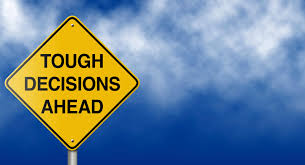 به کارگیری عوامل انتقالی
تصمیم گیرندگان در حین انتخاب مربوط به ساختار از آزادی نامحدود برخوردار نیستند. در این رابطه سه دسته محدودیت، زمینه و حق انتخاب تصمیم گیرنده را در رابطه با ساختار تحت تاثیر قرار می دهد که عبارتند از: ساختار فعلی، عوامل مربوط به مدل اقتضایی و عضویت سازمانی، این سه دسته محدودیت فهرست کاملی از محدودیت ها را ارائه نسبی نمی دهد، بلکه آن دسته متغیرهایی را شناسایی می کند که پیوسته در ادبیات مورد بررسی قرار گرفته اند (میشل و سیمن، 2005)
ساختار فعلی، عوامل مربوط به مدل اقتضایی و عضویت سازمانی
مدل های انتخابی
مدیران با توجه به باورهای تصمیم گیری خود و همچنین سایر متغیرها (که در این تحقیق مورد بربرسی قرار نگرفته اند و یا به عبارتی کنترل شده اند) در برخورد با شرایط محیطی به چهار طریق عمل می کنند. مایلز و اسنو (1987) این مدل ها را تحت چهار عنوان مدل واکنشی، مدل تهاجمی، مدل تدافعی و مدل تحلیل گرا نامیدند.
شرکت های تهاجمی- دارای استراتژی های تهاجمی هستند و به دنبال محصولات جدید برای بخش های جدیدی از بازار هستند از روش های وسیع و گسترده برنامه ریزی استفاده می کنند، دارای کنترل عدم تمرکز هستند، ساختار منعطف است. اعضاء ائتلاف حاکم از تمام مدیران ارشد تشکیل می شود. ریسک پذیری در حد بالا است. تحقیقات پایه انجام می دهند و همیشه به دنبال ارائه یک محصول جدید به بازار هستند و تاکید بیشتر بر اثربخشی سازمان است.
شرکت های تدافعی- دارای استراتژی های تدافعی هستند. بر یک بخشی از بازار تمرکز دارند. این بخش محصول- بازار را برای خود با ثبات می کنند. ریسک پذیری پایین است. رشد تدریجی دنبال می شود. تاکید بر کارایی است . مدیر عامل، مدیر تولید و مدیر مالی اعضاء ائتلاف حاکم را تشکیل می دهند، کنترل متمرکز و از محیط مراقبت اندکی انجام می دهند. نوع تحقیقات کاربردی است.
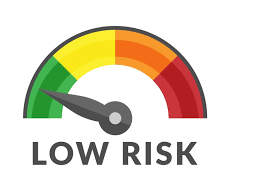 شرکت های تحلیل گرا- این شرکت ها بخشی از خصوصیات استراتژی های تهاجمی و بخشی از خصوصیات استراتژی های تدافعی را دارا می باشد. این گونه ساختارها از استراتژی تحللی فرصت های محصول- بازار و توسعه محتاطانه استفاده می کند. این نوع موسسات دارای قدرت مالی خوبی هستند اما دارای مزیت رقابتی نیستند. 
شرکت های واکنشی- این شرکت ها دارای استراتژی رقابتی هستند، اما بی ثباتی محیطی را نمی بینند. این نوع موسسات در زمانی که تلاطم و تغییرات شدید محیطی رخ می دهد برای انطباق با این نوع محیط قدرت مالی و مزیت رقابتی ندارند. این گونه استراتژی ها معمولا برای یک موقعیت استراتژیک بی ثبات کاربرد ندارند و در نهایت به شکست منتهی می گردند.
روش تحقیق
این تحقیق رابطه بین باورهای تصمیم و مدل انتخابی برای تطبیق با شرایط را مورد بررسی قرار می دهد. جامعه آماری شامل در جامعه صنعت (مدیران صنایع) و دانشگاه (مدیران سطوح متفاوت دانشگاهی) می باشد. انتخاب این دو جامعه به علت تفاوت های خاص حاکم بر محیط آنها است. محیط صنعت از تکنولوژی ملموس، بازده مشخص و قابل اندازه گیری، معیارهای اندازه گیری عملکرد عینی برخوردار است. در حالی که محیط دانشگاه از تکنولوژی غیر ملموس (دانش علمی)، بازده، نامشخص و غیر قابل اندازه گیری کمی و معیارهای ارزیابی عملکرد ذهنی (و نسبتا عینی) برخوردار است. مقایسه این دو محیط می تواند به تبیین نقش باورهای تصمیم گیرنده در تصمیم گیری و انتخاب مدل مناسب بهتر کمک کند.
با توجه  به گستردگی جامعه مزبور بر اساس روش نمونه گیری خوشه ای و تصادفی، تعداد 40 مدیر صنعت و 38 مدیر دانشگاهی انتخاب شدند. سپس با ارسال پرسشنامه ای که دو فاکتور مربوط به باورهای تصمیم و مدل انتخابی را در بر می گرفت. نظرات آنها جمع آوری شد. پرسشنامه مزبور دارای 12 سوال بود که توسط مدیران تکمیل گردید و تقریبا تمام پرسشنامه های ارسالی عودت گردید. روایی پرسشنامه به صوری احراز شد و پایایی آن بر اساس ضریب آلفا کرونباخ 0/85 بود فرضیات تحقیق حاکی از وجود تفاوت در باورهای تصمیم گیری و مدل انتخابی بین مدیران صنایع و مدیران دانشگاهی و همچنین وجود ارتباط بین مدل انتخابی و باورهای تصمیم گیرنده بود.
جدول شماره 1- تفاوت های بین باورهای تصمیم گیرنده در دو سطح مدیران صنایع و مدیران دانشگاهی را نشان می دهد.
با مشاهده جدول شماره 1، مشخص می گردد که تفاوت معنی داری بین باورهای تصمیم گیری مدیران بخش صنعت و مدیران دانشگاهی وجود دارد. آزمون انجام شده برای این جدول عبارت بود از آزمون فرضیه زیر:
از ان جا که t محاسبه در دو حالت برابری واریانس ها و عدم فرض برابری واریانس (0/641- و 0/721-) از جدول 1/96 کمتر است و لذا فرض H0 پذیرفته می شود. بدین معنی که میانگین باورهای تصمیم بین مدیران دانشگاهی و مدیران صنعت تفاوت معنی داری ندارد و یکسان می باشند.
با مشاهده محاسبات آماری و ضریب کای 2 محاسبه شده و کای 2 جدول کای 2 محاسبه (0/259) از جدول 4/019 کوچکتر بوده و لذا فرض H0 پذیرفته می شود: معنی این آزمون این است که بین میانگین مدل ها برای مدیران صنعت و مدیران دانشگاهی تفاوت وجود ندارد.
ضریب کای 2
آخرین آزمون بررسی ارتباط بین مدل انتخابی و باورهای تصمیم گیرنده است. با بررسی صورت گرفته روی 78 پرسشنامه، نمرات کمتر از 4 که بیانگر افراد درونگرا بود را به عنوان یک طبقه نمرات بالای 7 که بیانگر افراد برونگرا است به عنوان یک طبقه دیگر و نهایتا افرادی که نمره بین 4 تا 7 گرفته بودند به عنوان طبقه سوم انتخاب شد. سپس با رسم جداول توافق و انجام ازمون کای 2 رابطه بین باورهای مدیر و مدل انتخابی مورد بررسی قرار گرفت، جدول شماره 3 مقدار کای 2 حاصله از آزمون، وجود رابطه بین دو متغیر اصلی را نشان می دهد.
مدل انتخابی و باورهای تصمیم گیرنده
جدول بالا معنی داری ارتباط بین مدل انتخابی و باورهای تصمیم را نشان می دهد. طبق آنچه که در جدوال فوق مشاهده می شود می توان گفت که افراد درون گرا بیشتر مدل 1 را انتخاب می کنند و افراد برون گرا مدل 1 را انتخاب می کنند. افراد طبقه سوم از تمام مدل ها استفاده می کنند ولی مدل 3 را ترجیح می دهند. برای بررسی شدت ارتباط از ضریب فی (phi) استفاده شد که ضریبی است بین 0 تا 1 که نزدیک بودن به 1 به معنی شدت بیشتر ارتباط است. در این جا ضریب فی 0/701 بود که نشان دهنده ارتباط بالا و یا شدت بین دو متغیر باورهای تصمیم و مدل انتخابی است.
شدت ارتباط
نتیجه گیری
سازمان برای افزایش کارایی و اثربخشی خود نیازمند انتخاب  ساختارهایی هستند که مناسب شرایط محیطی داخلی و خارجی آنها باشد. علاوه بر متغیرهای محتوایی، باورهای تصمیم گیرندگان و مدیران با انتخاب طرح مناسب ساختاری می تواند ارتباط داشته باشد.
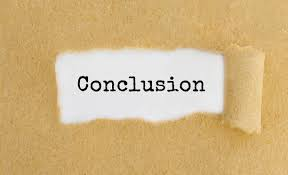 یافته های تحقیق نشان داد که اولا باور تصمیم گیرنده در حد معنی داری در مدیران نسبت به تعیین ساختار وجود دارد و میزان آن بین مدیران بخش صنعت و دانشگاه تفاوت وجود نداشت، این بدان معنی است که دو فاکتور باور تصمیم گیرنده و مدل انتخابی از اهمیت یکسانی برای این دو بخش برخوردار است و لذا نوع فعالیت بر وجود یا عدم وجود باور تصمیم گیرنده و مدل انتخابی تاثیر ندارد فرض اصلی تحقیق که حاکی از وجود ارتباط بین باور تصمیم گیرنده و مدل انتخابی است مورد تایید قرار گرفت و لذا می توان نتیجه گرفت که باور تصمیم گیرنده به عنوان یک اکتور مهم برداشت فردی مدیر از محیط سازمان با مدل ساختاری مناسب ارتباط دارد.
باور تصمیم گیرنده و مدل انتخابی
بر این مبنا سازمان نمی تواند صرفا بر اساس شرایط عین حاکم بر سازمان به تعیین ساختار بپردازد، بلکه ذهنیت و برداشت مدیران و تجارب و دانش آنها، جهت گیری ارزشی مدیران، نگرش ادراکی و حتی ویژگی های فردی آنها باید مورد توجه قرار گیرد. لذا به مدیران پیشنهاد می گردد که برای طراحی ساختار ارزیابی مناسبی از باورهای خود و افراد موثر در تعیین ساختار به عمل آورده و زمینه لازم برای شکوفایی باورها و نگرش های موثر را فراهم کند.
ارزیابی مناسبی از باورهای خود و افراد موثر